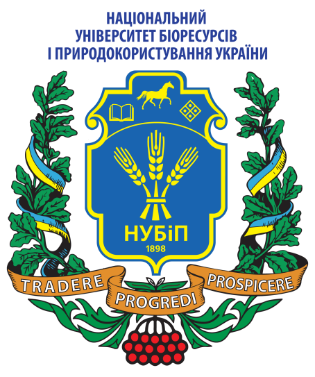 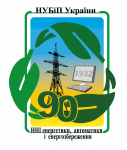 НАВЧАЛЬНО-НАУКОВИЙ ІНСТИТУТ ЕНЕРГЕТИКИ, АВТОМАТИКИ ТА ЕНЕРГОЗБЕРЕЖЕННЯ
ШКОЛА ПЕРШОКОРУСНИКА
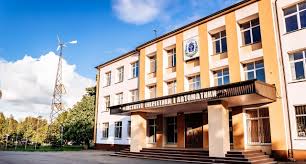 Обов‘язки студента:
Виконувати вимоги освітньої (наукової) програми (індивідуального навчального плану (за наявності), дотримуючись академічної доброчесності, та досягати визначених для відповідного рівня вищої освіти результатів навчання.
Відвідувати всі лекційні, практичні та лабораторні заняття.
Виконувати вимоги освітньої (наукової) програми (індивідуального навчального плану (за наявності), дотримуючись академічної доброчесності, та досягати визначених для відповідного рівня вищої освіти результатів навчання.
Дотримуватись техніки безпеки та правил внутрішнього розпорядку.
Ваш помічник - наставник групи
Наставник - це науково-педагогічний працівник інституту, який допоможе вирішити питання будь- якого характеру. Саме до нього ви маєте подзвонити в разі виникнення неприємних ситуацій, таких як: погіршення самопочуття, вирішення конфліктних питань під час навчання, в гуртожитку.
Діяльність наставника групи спрямована на здобуття молодою людиною соціального досвіду поведінки, формування національної самосвідомості, ціннісних орієнтацій та розвиток індивідуальних якостей майбутнього фахівця.
Вартість навчання на 2023-2024 навчальний рік для випускників шкіл
Вартість навчання на 2023-2024 навчальний рік для випускників технікумів та коледжів
Реквізити для оплати за навчання
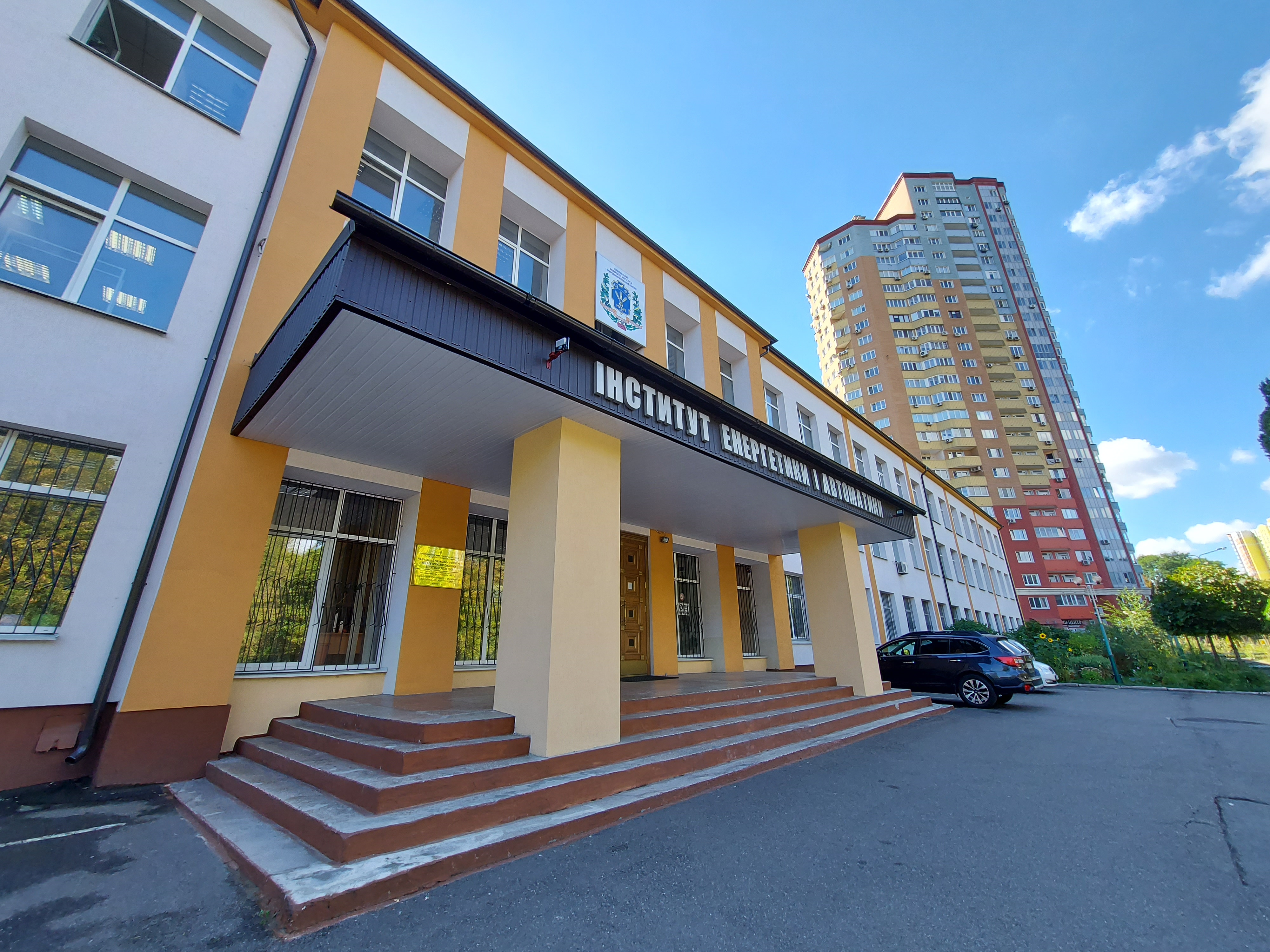 Одержувач: Національний університет біоресурсів і природокористування України

ЄДРПОУ 00493706
 
Рахунок: UA088201720313211002201016289
 
Банк одержувача: Державна казначейська служба України м. Київ
 
Код банку(МФО): 820172
 
Призначення платежу: за навчання – П.І.П студента, факультет, курс
Посилання для оплати
https://nubip.edu.ua/node/78642
Графік навчання у першому семестрі 2023-2024 навчального року
Розклад початку та закінчення навчальних занять (пар)
Болонська система оцінювання 
успішності навчання
Шкала нарахування підсумкових балів
Посилання на сайт з розкладом занять: https://nubip.edu.ua/node/23920
Рейтинг успішності та призначення стипендії
Рейтинговий бал студента  визначається за 100-бальною
шкалою як сума двох складових:

– середнє арифметичне значення рейтингів усіх видів атестації
за 100-бальною шкалою − складання заліків, екзаменів, захисту курсових
робіт чи проектів, звітів за навчальну чи виробничу практику − за
результатами навчання в останньому семестрі та складання
екзаменаційної сесії (складає 90 % рейтингового бала студента);

– додаткові бали  за участь у науковій, науково-технічній
діяльності, громадському житті, творчій та спортивній діяльності (складає 10 % рейтингового бала студента).
Визначений рейтинговий бал студента  округлюється до сотих
значень числа (другого знаку після коми).

Загальний ліміт стипендіатів встановлюється у відсотках (у діапазоні від 40 до 45) фактичної кількості студентів денної форми навчання, які навчаються за державним замовленням на певному факультеті (ННІ), курсі за певною спеціальністю
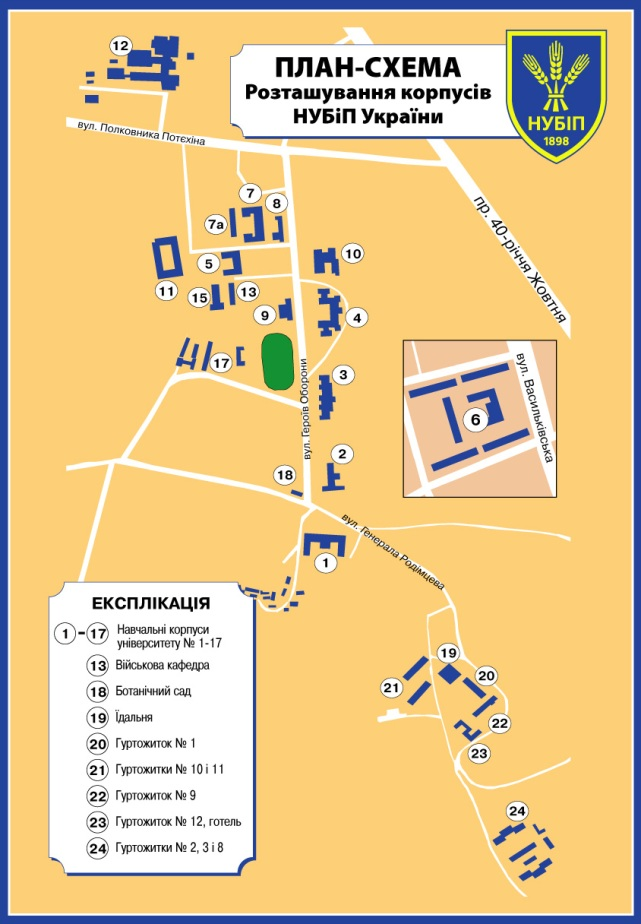 Університетський кампус
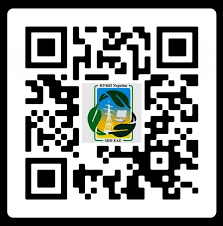 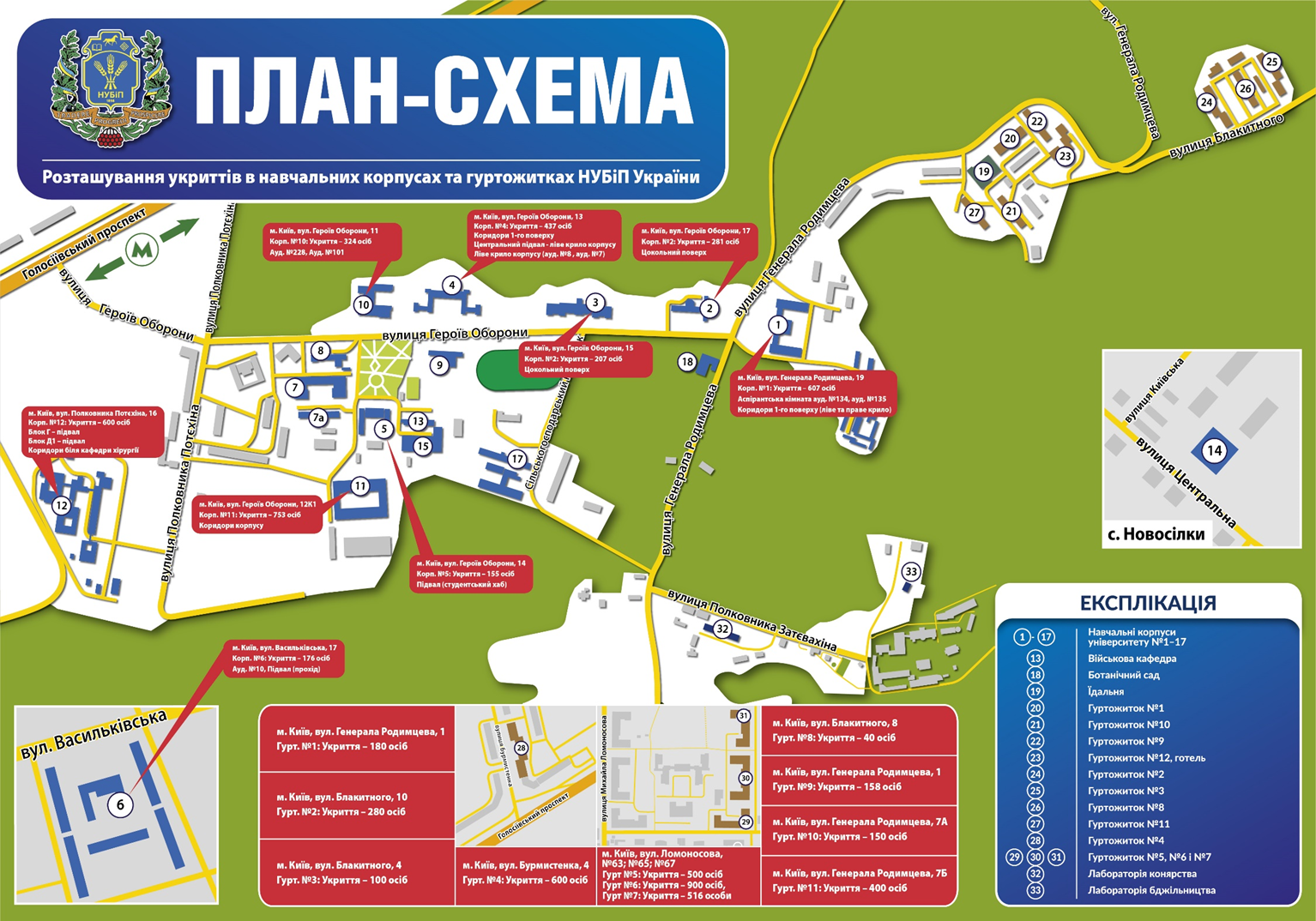 Корпуси, в яких проходять наші пари
Корпус №8
Корпус №2
Корпус №4
Корпус №11
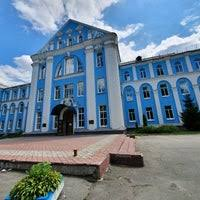 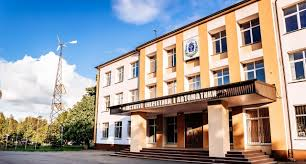 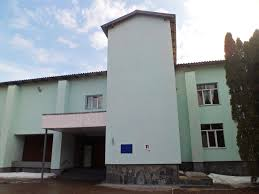 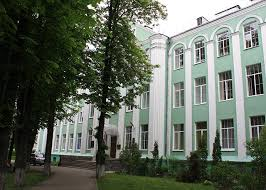 Героїв Оборони, 17
Героїв Оборони, 13
Героїв Оборони, 12
Героїв Оборони, 12к11
Наш гуртожиток № 7
Документи необхідні для поселення:
- копія паспорта та ідентифікаційного номеру;
- 3 фотокартки розміром 3х4;
- довідку про проходження флюорографії та довідку про стан санітарно-епідеміологічного оточення дитини;
- довідка про зняття з місця реєстрації Ф-13;
- хлопцям приписне посвідчення з військкомату про зняття з обліку за попереднім місцем проживання;
- реквізити для оплати (див. слайд 16)




Адреса гуртожитку №7: 
Вул. Юлії Здановської, 67
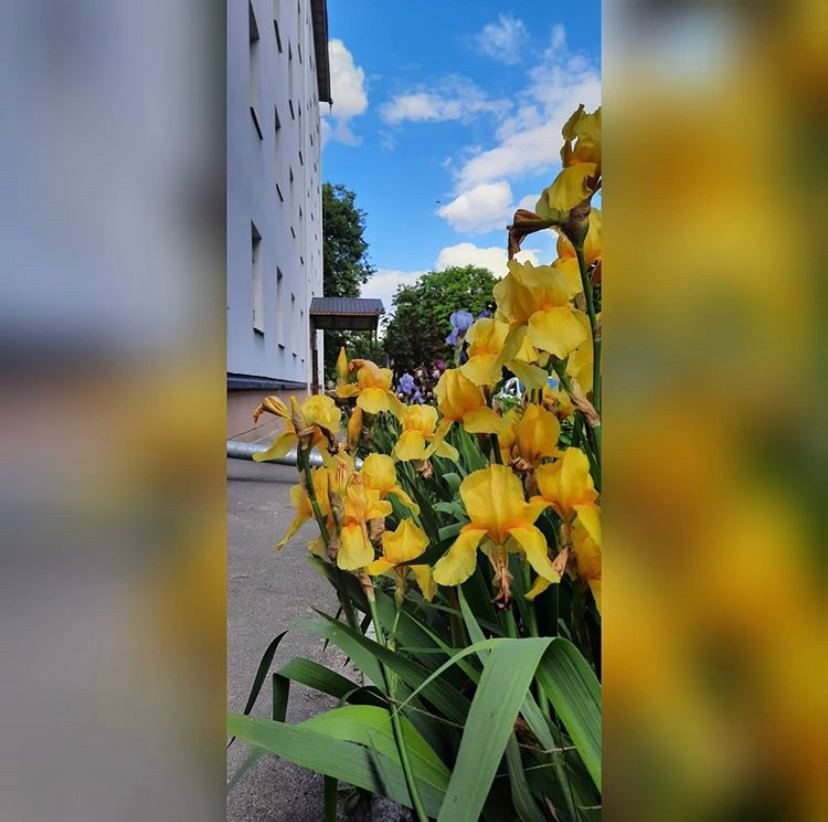 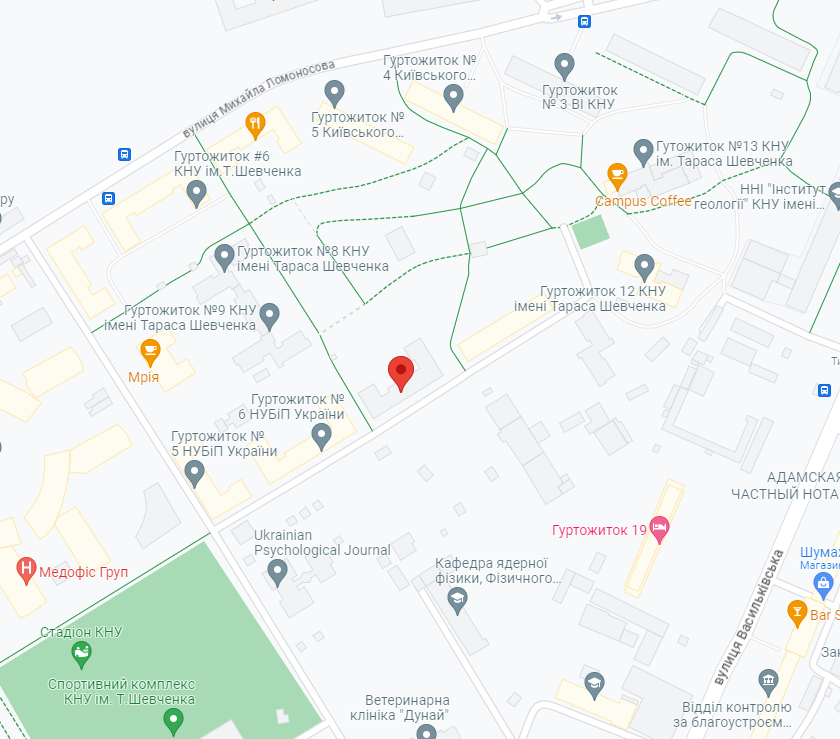 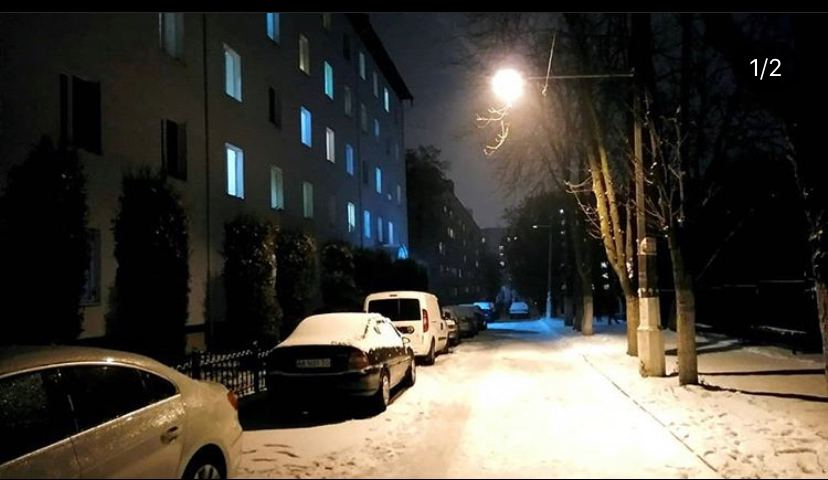 Правила користування гуртожитками. Умови проживання
- Вхід до гуртожитку дозволяється на підставі перепусток для осіб, що поселені у
цей гуртожиток до 24-00 години вільно, а з 24-00 до 6-00 - вхід і вихід з гуртожитків
здійснюється безперешкодно, але із записом у спеціальному журналі (зверніть увагу на вимоги комендантської години!).
   - Відвідувачі мають право перебувати в гуртожитку з 10-00 до 22-00. 
   - Особа, яка проживає в гуртожитку, зобов'язана особисто зустріти та провести відвідувача , залишивши перепустку черговому гуртожитку. 
   - У кожній кімнаті з числа осіб, які проживають у ній, обирається староста.
   - Усі особи, які проживають у гуртожитку, повинні  підтримувати порядок і чистоту в місцях проживання та загального користування.
Особа, яка проживає у гуртожитку, зобов'язана:
- дотримуватись загальновизнаних етичних та естетичних норм поведінки у
гуртожитку;
   - підтримувати чистоту і порядок у своїх кімнатах та місцях загального
користування, брати участь у всіх видах робіт, пов'язаних із самообслуговуванням;
   - забезпечити наявність дублікатів ключів від кімнати в завідувача гуртожитку, а в
разі заміни замка у дверях - здати йому відповідний дублікат ключів;
   - своєчасно подавати заявки на ремонт електричного, сантехнічного обладнання і
меблів;
   - про всі надзвичайні події в гуртожитку терміново повідомляти завідувача
гуртожитку (чергового вахтера) та органи студентського самоврядування гуртожитку;
   - відшкодовувати заподіяні матеріальні збитки завдані ним відповідно до
законодавства;
   - дотримуватися правил техніки безпеки та пожежної безпеки;
Особі, яка проживає у гуртожитку, забороняється:
- самовільно переселятися з однієї кімнати в іншу;
   - переробляти чи переносити інвентар і меблі з одного приміщення до іншого або
виносити їх з гуртожитку без дозволу завідувача гуртожитку;
   - проводити електромонтажні роботи в кімнатах та в гуртожитку, переробляти і
ремонтувати електроустаткування;
   - користуватися електрообігрівачами, електрочайниками, мікрохвильовками,
мультиварками та електроплитами в жилих кімнатах;
   - залишати сторонніх осіб у гуртожитку та мешканців інших кімнат цього ж
гуртожитку після 22:00 год. без письмового дозволу завідувача гуртожитку;
   - палити в гуртожитку сигарети, в тому числі електронні сигарети та кальян;
   - зберігати в гуртожитку електронні сигарети та кальян;
   - вживати та зберігати спиртні напої, наркотичні або токсичні речовини;
   - перебувати в гуртожитку в стані алкогольного, токсичного або наркотичного
сп'яніння;
   - порушувати тишу з 22-00 до 7-00 год.;
   - тримати в гуртожитку тварин.
Реквізити для оплати за проживання в гуртожитку
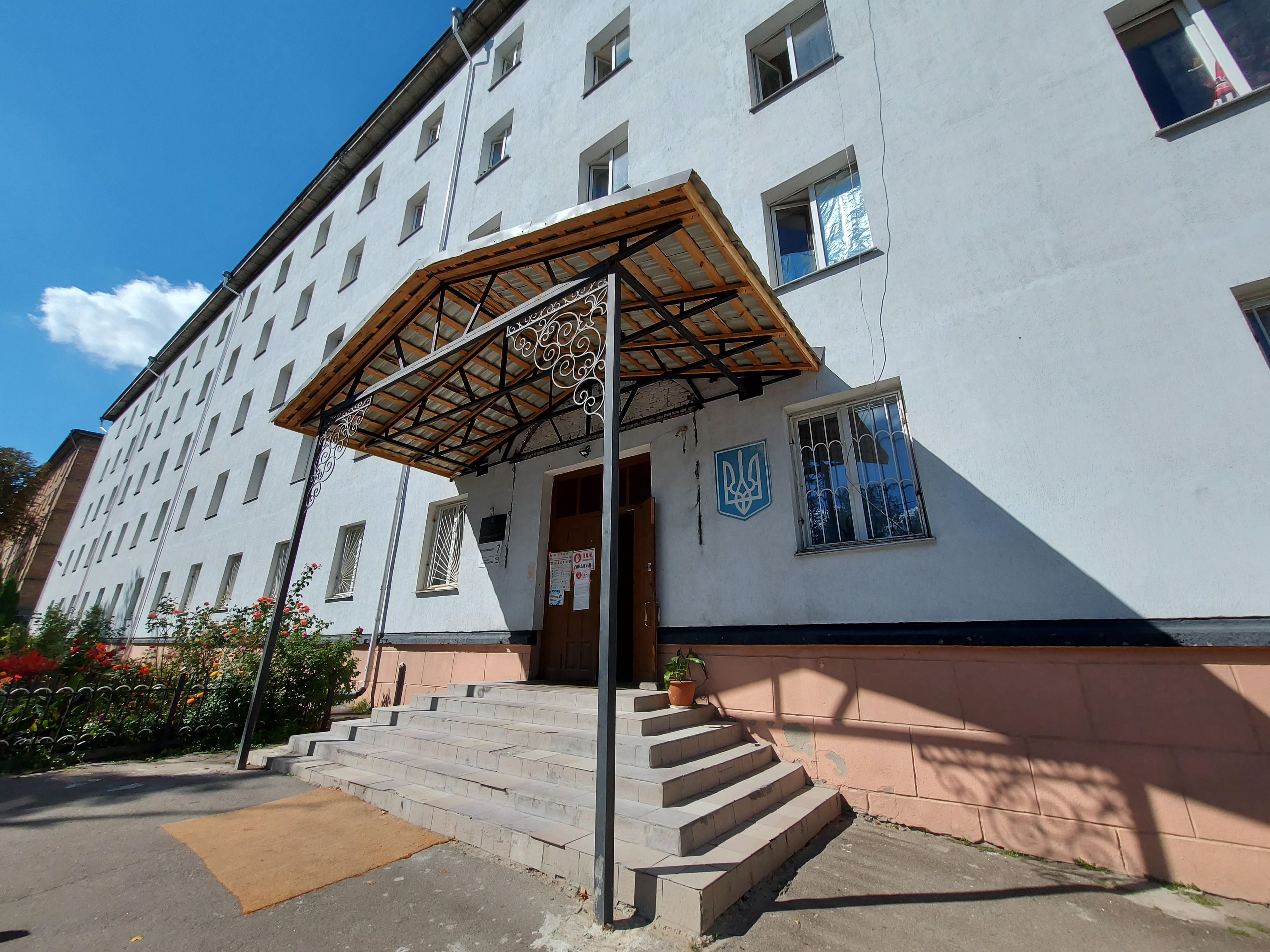 Вартість за проживання: 800 грн. за 1 місяць
Найближчі відділення Приватбанку:
Необхідні документи для отримання стипендіальної карти : паспорт, ідентифікаційний код
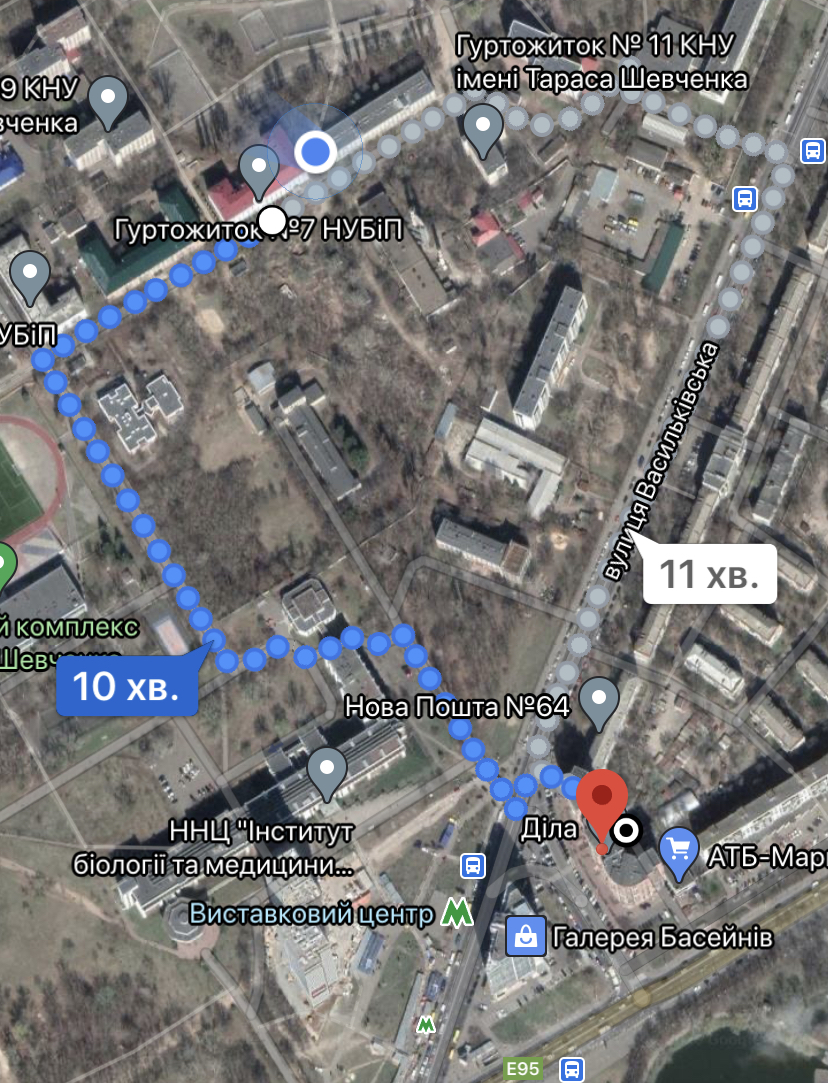 -  Відділення Приватбанку на ВДНХ:
    (Голосіївський проспект, 130/57)
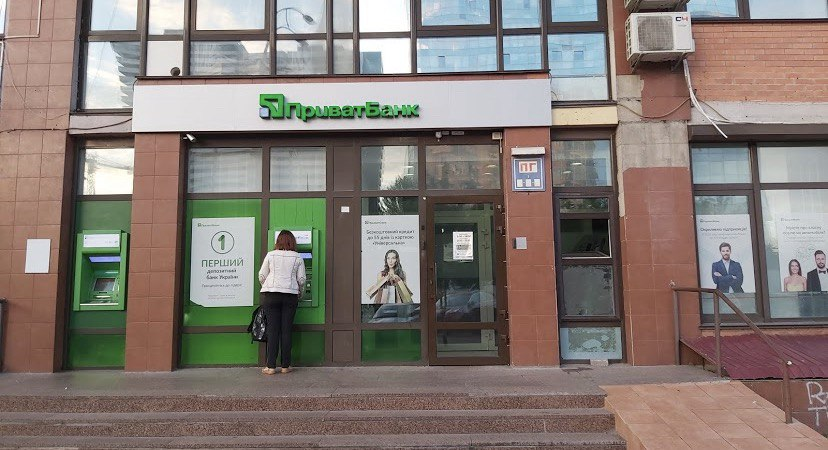 -  Відділення Приватбанку по дорозі з гуртожитку до університету:
(Голосіївський проспект 118-1)
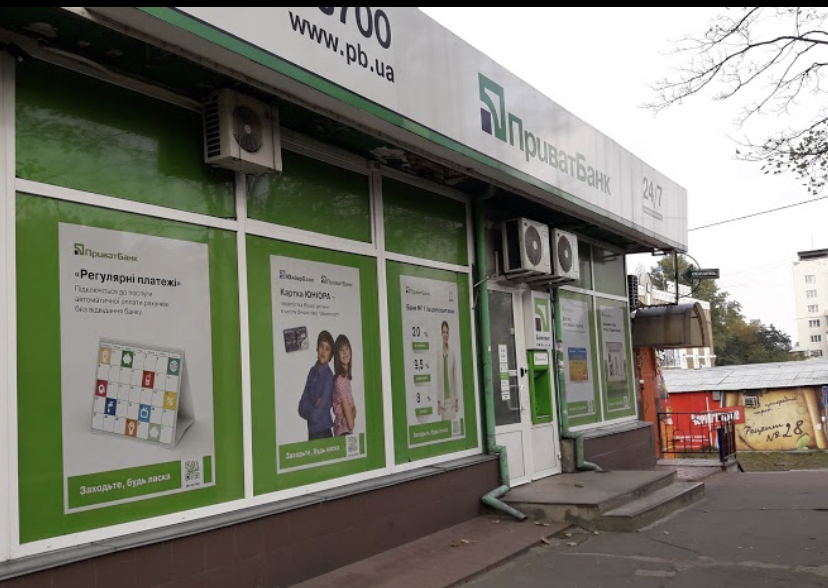 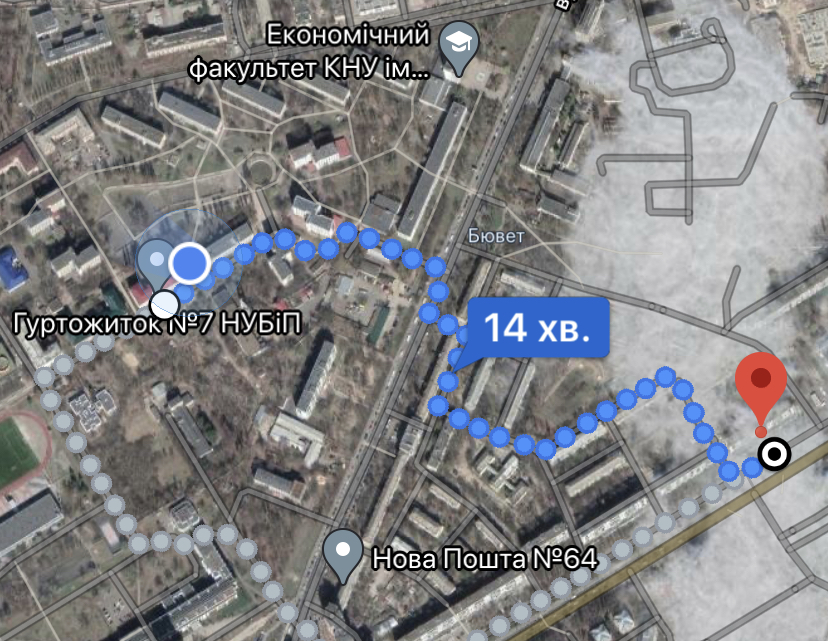 Шлях від Залізничного Вокзалу до “Виставкового центру”
Маршрут № 1
Тролейбус №12 на виході з центрального вокзалу ( їхати 25 зупинок)

Маршрут  №2
Маршрутне таксі № 825, посадка біля  McDonald’s (їхати 17 зупинок)

Маршрут №3
Станція метро  “Вокзальна ” їхати до станції  “Хрещатик”;
Перехід на станцію ”Майдан незалежності” їхати до станції “Виставковий центр”


Шлях від Виставкового центру до гуртожитку №7
 
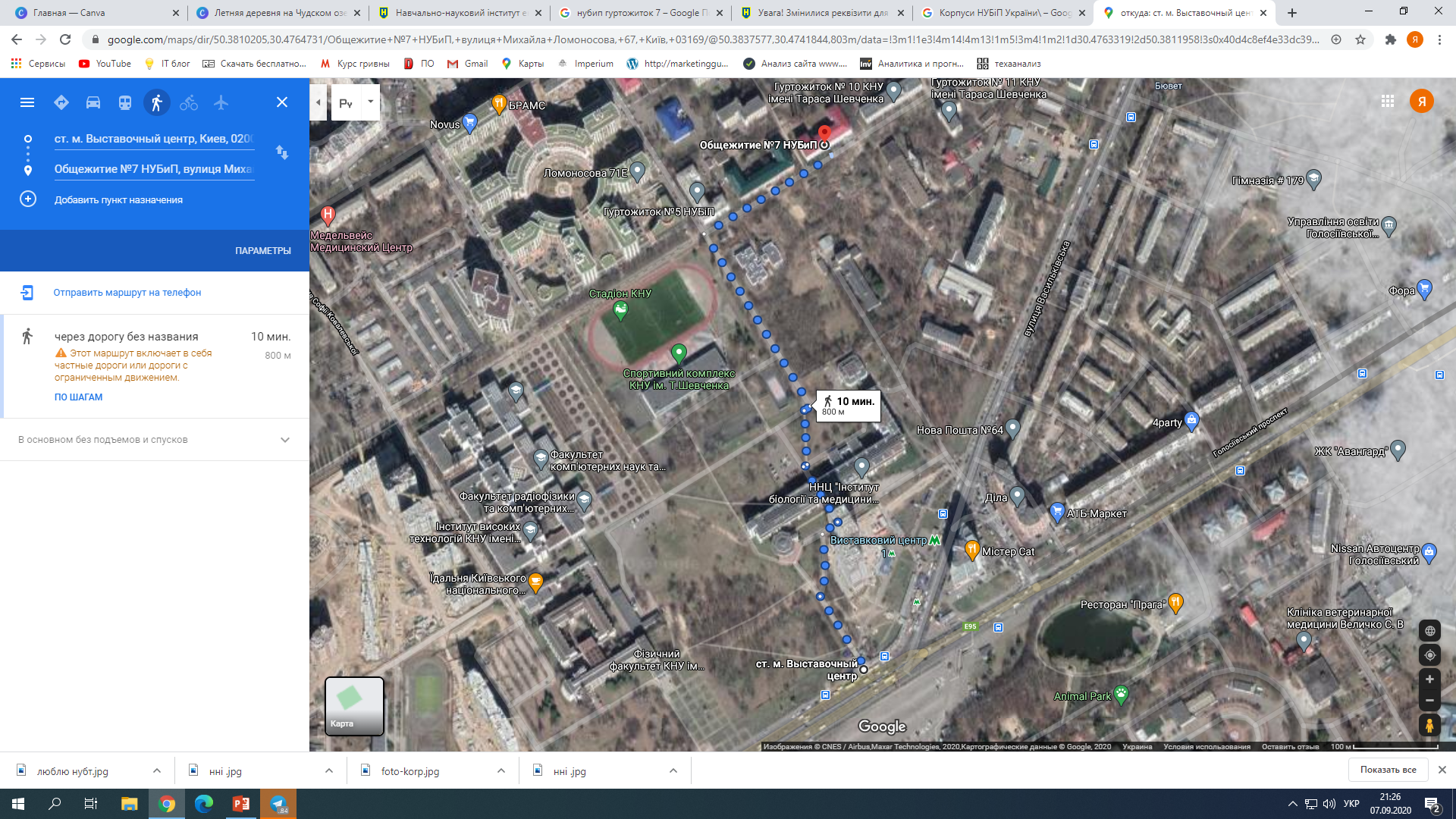 Посилання  на сторінки, де є вся актуальна інформація про життя та новини інституту:
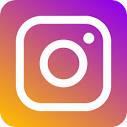 https://instagram.com/energy.nubip?igshid=1dy8ad9e0tkt4
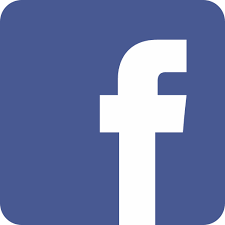 https://www.facebook.com/groups/764022737276362/?ref=share
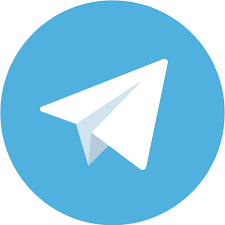 https://t.me/nnieaie
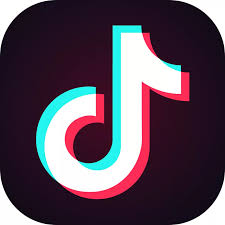 https://vm.tiktok.com/ZS5dPLBg/